DVT Export MP 10.0
Management of Purchasing and Exports of Agricultural Commodities
Copyright © Dev-Tech 2002-2020
Homepage, Third, Purchase and Delivery
Copyright © Dev-Tech 2002-2020
Homepage, Third, Purchase and Delivery
Copyright © Dev-Tech 2002-2020
Homepage, Milling, Lots Creation, Customer Contracts, CV and OT
Copyright © Dev-Tech 2002-2020
Homepage, Knowry, Reports and Summaries
Copyright © Dev-Tech 2002-2020
SQL Servers 2017 V17.7 Database
Copyright © Dev-Tech 2002-2020
SQL Server Version 17.7
Copyright © Dev-Tech 2002-2020
Commercial sheet
Copyright © Dev-Tech 2002-2020
Supplier Sheet (Third)
Copyright © Dev-Tech 2002-2020
Changing Suppliers and Colleagues
Copyright © Dev-Tech 2002-2020
Advance to Suppliers
Copyright © Dev-Tech 2002-2020
Weighing deliveries
Copyright © Dev-Tech 2002-2020
Weighing and Weight Recovery Indicator
Copyright © Dev-Tech 2002-2020
Weighing ticket
Copyright © Dev-Tech 2002-2020
Purchasing Regulations
Copyright © Dev-Tech 2002-2020
Entry slip
Copyright © Dev-Tech 2002-2020
Validation Payment Purchase
Copyright © Dev-Tech 2002-2020
Printing cheque letters
Copyright © Dev-Tech 2002-2020
Supplier account book
Copyright © Dev-Tech 2002-2020
Summary Supplier Account
Copyright © Dev-Tech 2002-2020
Pre-Milling  Form
Copyright © Dev-Tech 2002-2020
Milling Sheet
Copyright © Dev-Tech 2002-2020
Mixing management and batch manufacturing
Copyright © Dev-Tech 2002-2020
Weighing Palettes and Lots Manufacturing
Copyright © Dev-Tech 2002-2020
List of weigh-ins for a Lot
Copyright © Dev-Tech 2002-2020
Milling Synthesis Sheet
Copyright © Dev-Tech 2002-2020
Lots Production Sheet and lots tails
Copyright © Dev-Tech 2002-2020
Stock Status and Lots release
Copyright © Dev-Tech 2002-2020
Lots Outing History
Copyright © Dev-Tech 2002-2020
Inventory of Stocks
Copyright © Dev-Tech 2002-2020
Lots traceability
Copyright © Dev-Tech 2002-2020
Traceability and certification
Copyright © Dev-Tech 2002-2020
Geolocation of deliveries
Copyright © Dev-Tech 2002-2020
List of Lots for Export
Copyright © Dev-Tech 2002-2020
A Lot's ID card
Copyright © Dev-Tech 2002-2020
Lot Nowing and Unanting
Copyright © Dev-Tech 2002-2020
Bank interests table
Copyright © Dev-Tech 2002-2020
Creation of Sales Confirmations (CVs)
Copyright © Dev-Tech 2002-2020
List of CVs
Copyright © Dev-Tech 2002-2020
Creating an OT (Order of Transit)
Copyright © Dev-Tech 2002-2020
Allocating Lots to an OT
Copyright © Dev-Tech 2002-2020
List of OTs
Copyright © Dev-Tech 2002-2020
Printing the OT
Copyright © Dev-Tech 2002-2020
Bills Edition
Copyright © Dev-Tech 2002-2020
Printing Proforma Bills
Copyright © Dev-Tech 2002-2020
Printing provisional invoices
Copyright © Dev-Tech 2002-2020
Printing Final Bills
Copyright © Dev-Tech 2002-2020
Printing Final Bill Net Weight Arrival
Copyright © Dev-Tech 2002-2020
Summary of The Disbursements
Copyright © Dev-Tech 2002-2020
Transfer of data to the accounting
Copyright © Dev-Tech 2002-2020
Example of accounting entries to be imported
Copyright © Dev-Tech 2002-2020
Detail of expenses OT_1
Copyright © Dev-Tech 2002-2020
Detail of expenses OT_2
Copyright © Dev-Tech 2002-2020
Detail of expenses OT_3
Copyright © Dev-Tech 2002-2020
Detail of expenses OT_4 and Parafiscal charges
Copyright © Dev-Tech 2002-2020
Printing Cheques-Letters of para-fiscality
Copyright © Dev-Tech 2002-2020
Sales and parameters of messaging management
Copyright © Dev-Tech 2002-2020
Internal and external messaging caption
Copyright © Dev-Tech 2002-2020
We also have a BI in the cloud
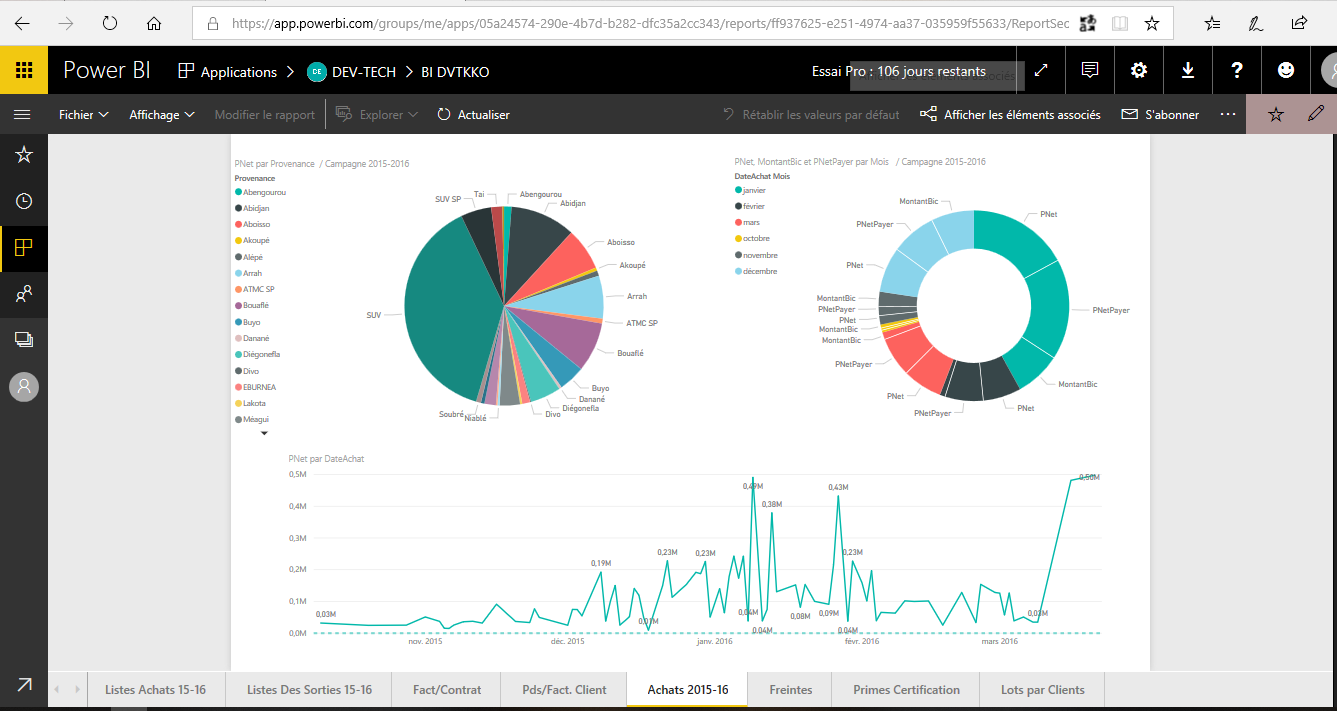 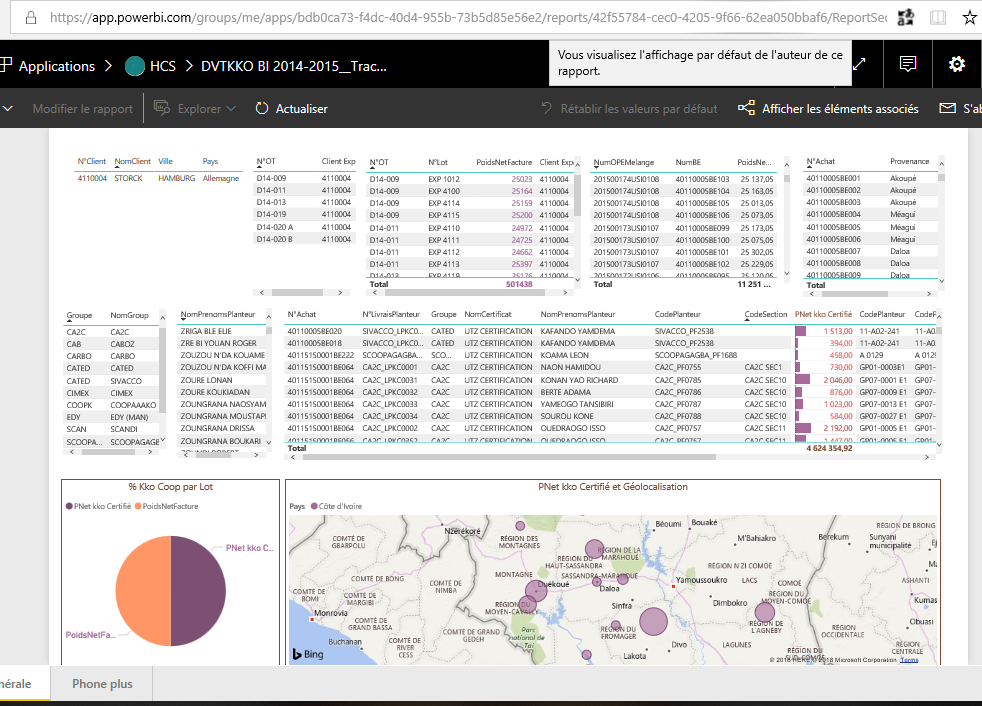 Copyright © Dev-Tech 2002-2020
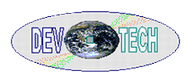 Dev-Tech
Contacts:
		+225 08 59 45 22
		+225 05 00 78 20
VoIp:		+225 21 50 00 55
E.mail:	armand.kark@dev-techci.com
Copyright © Dev-Tech 2002-2020